Poster title, Arial Regular, 100 pt
Subheadlines, Arial Regular, 60 pt
Place for text, images etc.
(please delete place holder)
Poster title, Arial Regular, 100 pt
Subheadline, Arial Regular, 60 pt
Place for text, images etc.
(please delete place holder)
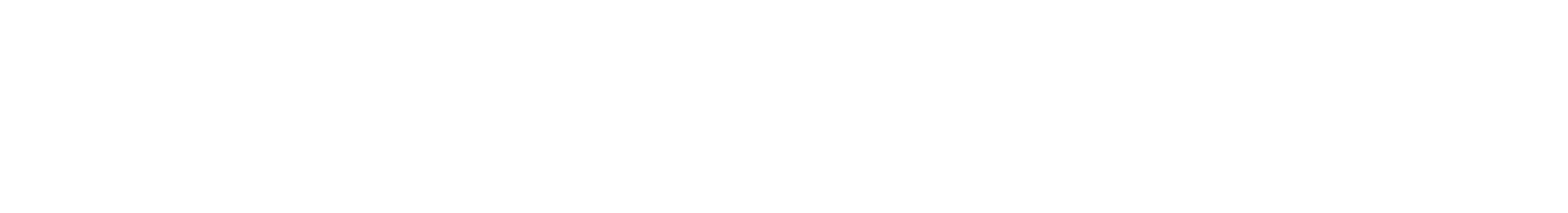 Hint image credit
Poster title, Arial Regular, 120 pt
Subheadlines, Arial Regular, 50 pt
Hint image credit
Poster title, Arial Regular, 120 pt
Subheadlines, Arial Regular, 50 pt
Poster title, Arial Regular, 100 pt
Subheadlines, Arial Regular, 60 pt
Place for text, images etc.
(please delete place holder)